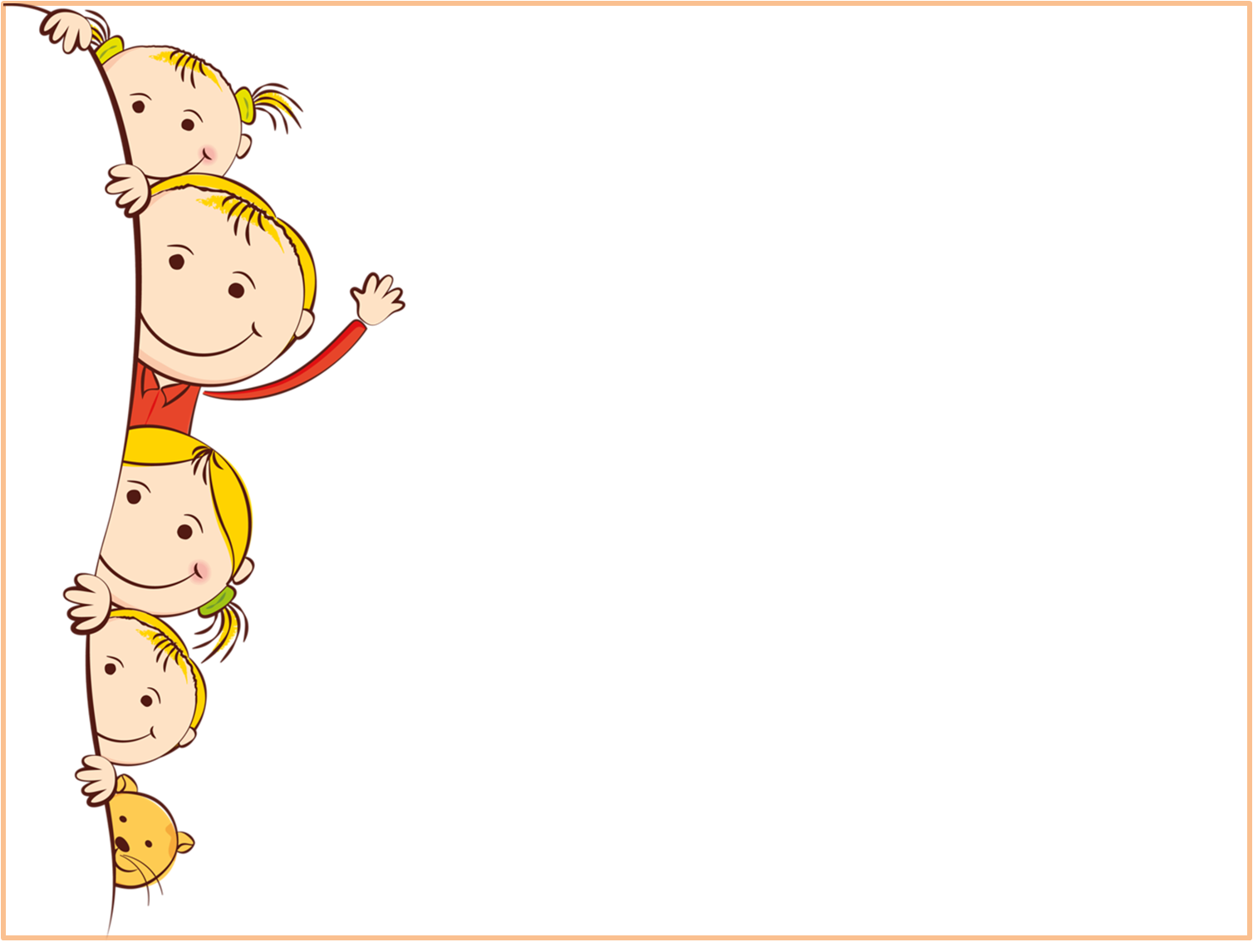 Муниципальное автономное общеобразовательное учреждение
«Средняя общеобразовательная школа №1»
Образовательное событие как ресурс формирования метапредметных результатов
Саламатова Т.В., учитель истории и обществознания
Султаншина Л.Ш. , учитель географии
Хоймова Т.В., учитель истории и обществознания
г. Чайковский
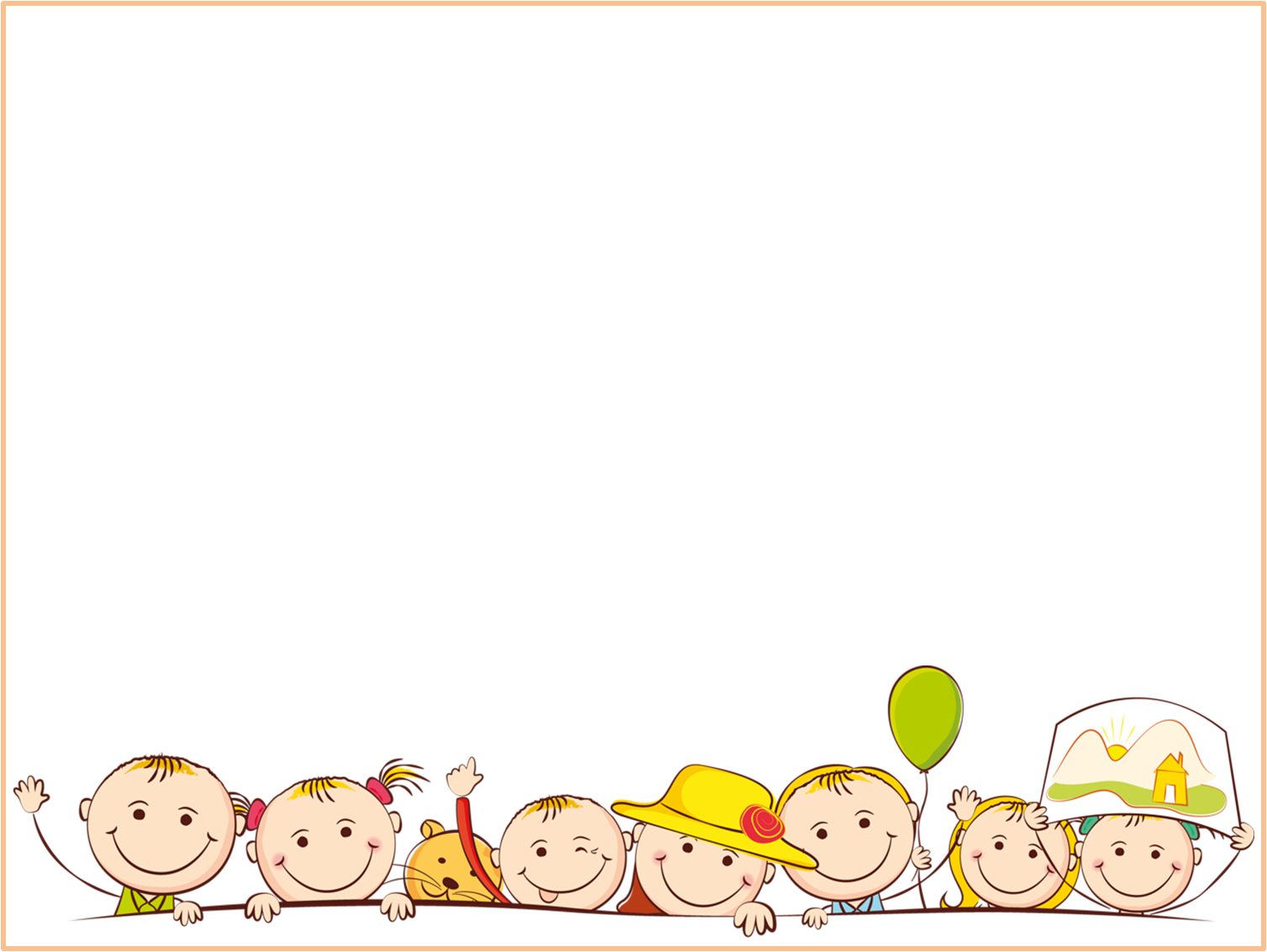 Декабрь, 2015
Образовательное событие 
«Побег из класса», 
посвященное 10-летию образования Пермского края
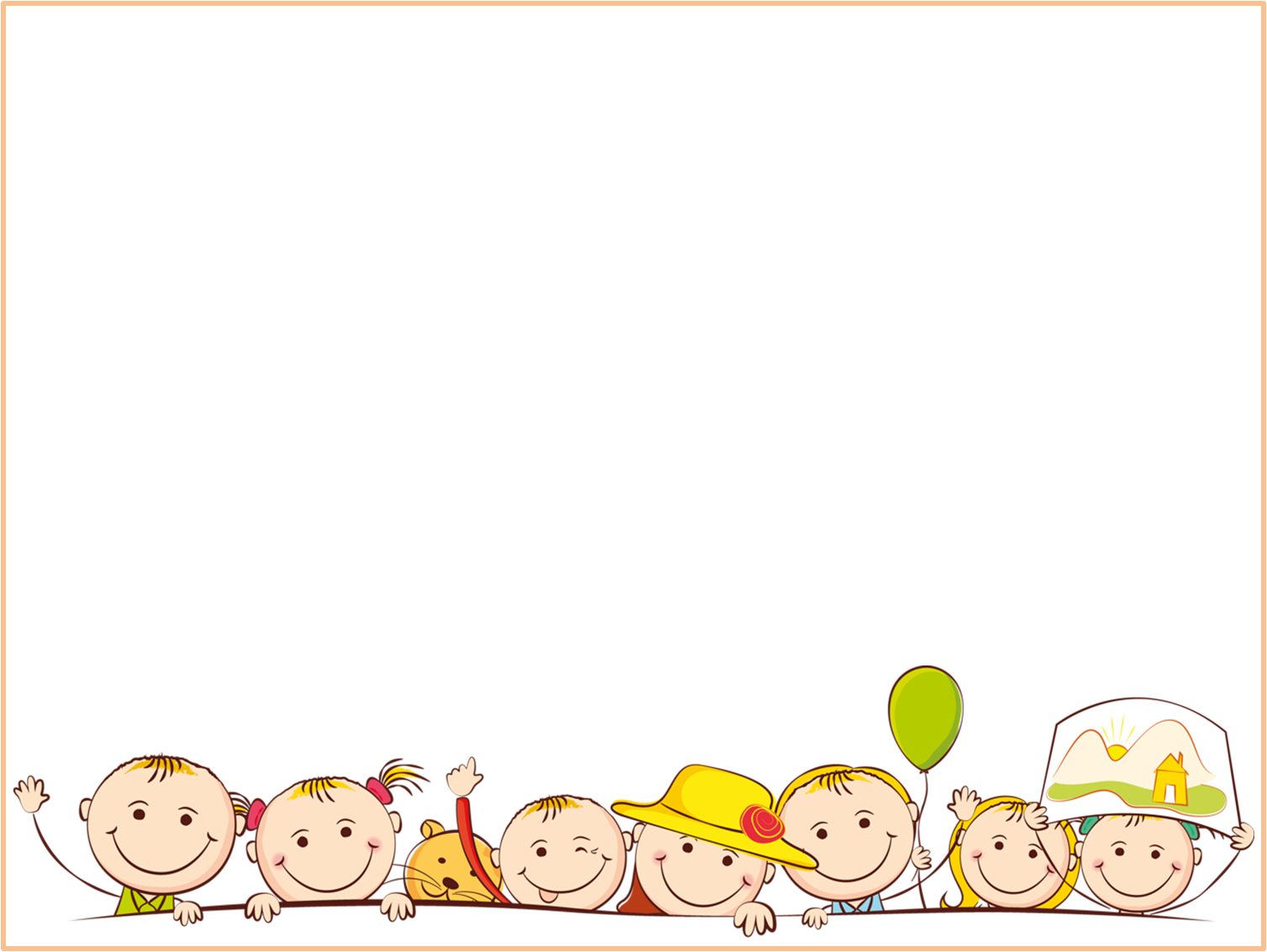 План-событие
Мотивационный этап
Теоретический этап (библиотечный урок)
Информационный этап
Практический этап
Презентационный этап
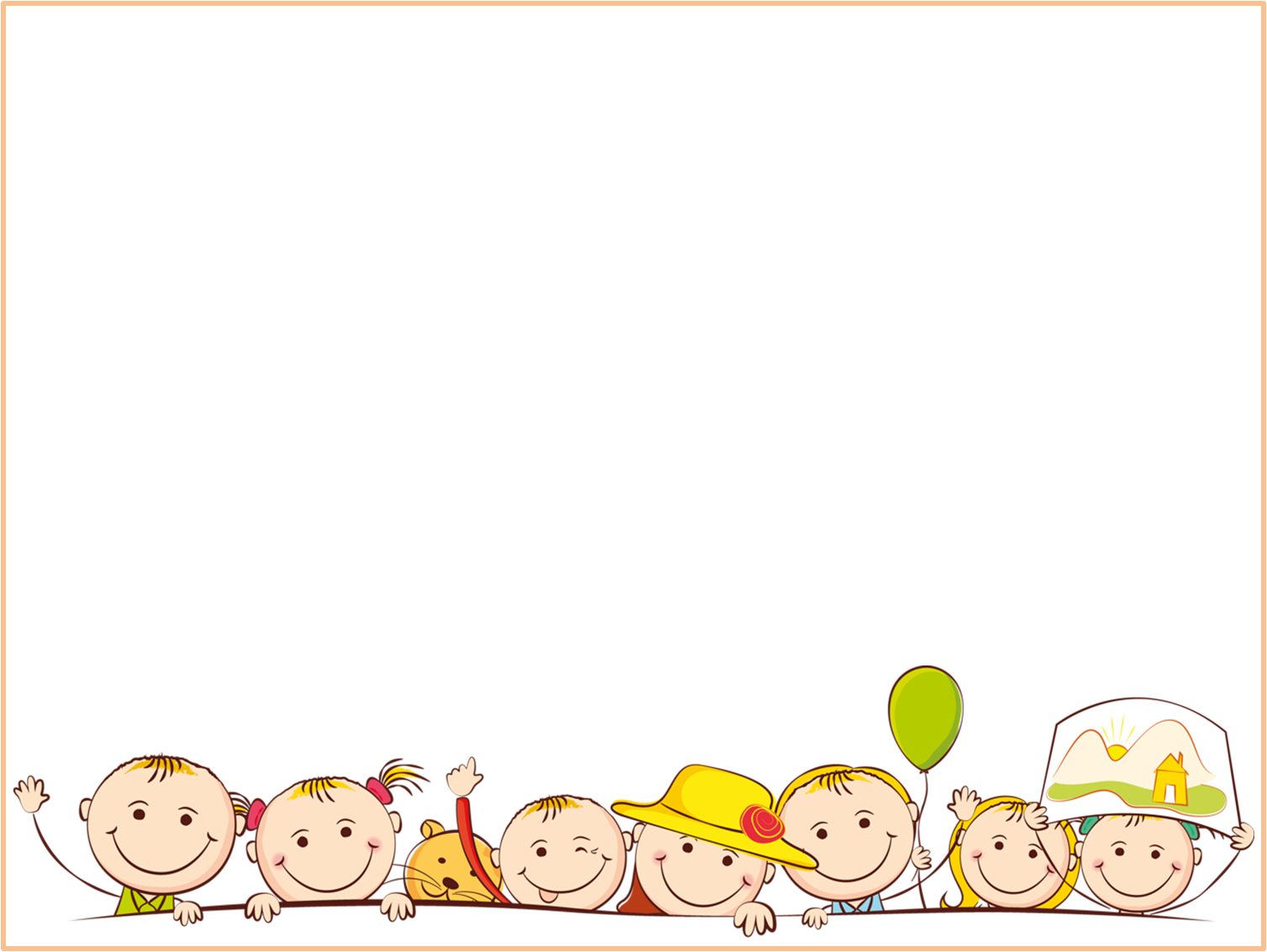 Игра «Верю- не верю»
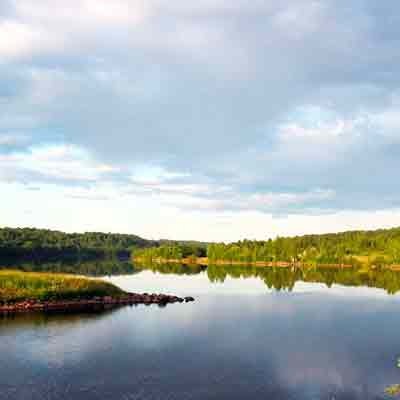 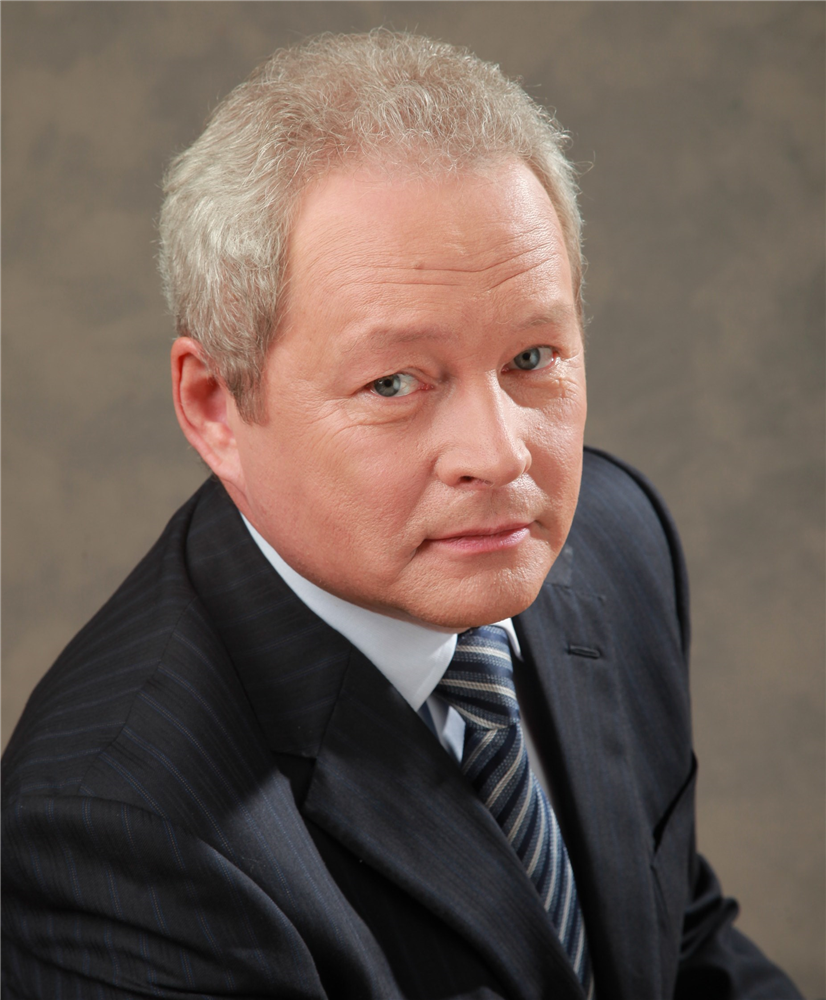 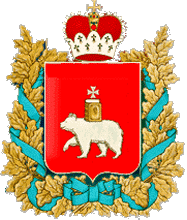 1. Пермский край образовался в 2005.
Пермский край образован 1 декабря 2005 года
2. На гербе Пермского края изображен лось.
3. Столицей Пермского края  является Москва.
Административным центром Пермского края  является Пермь
4. Главой Пермского края является Д.А. Медведев.
Губернатором Пермского края является В. Ф. Басаргин
5. Крупнейшей рекой Пермского края является  Кама.
Самой  крупной  рекой Пермского края является Кама
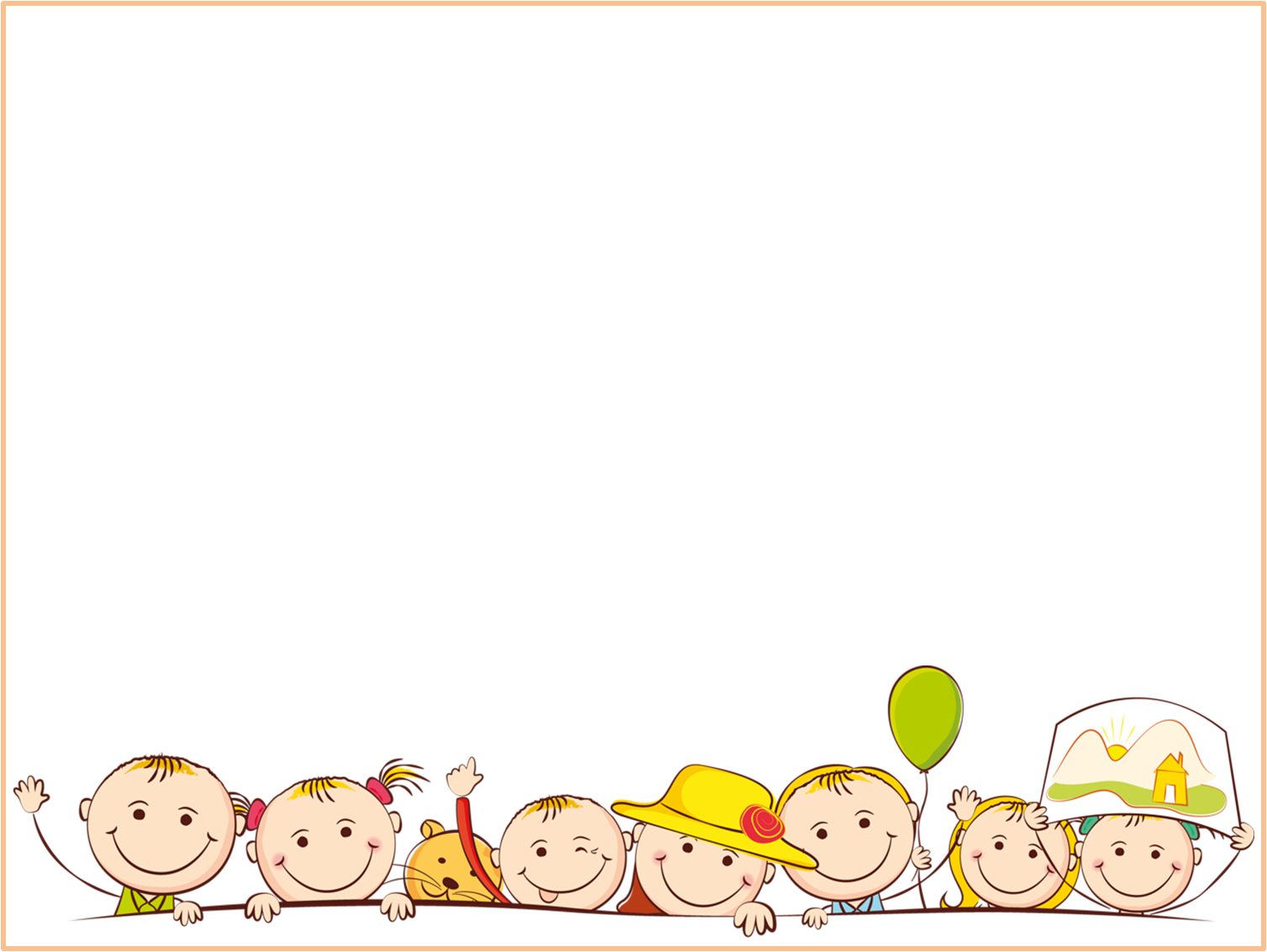 Деление на группы
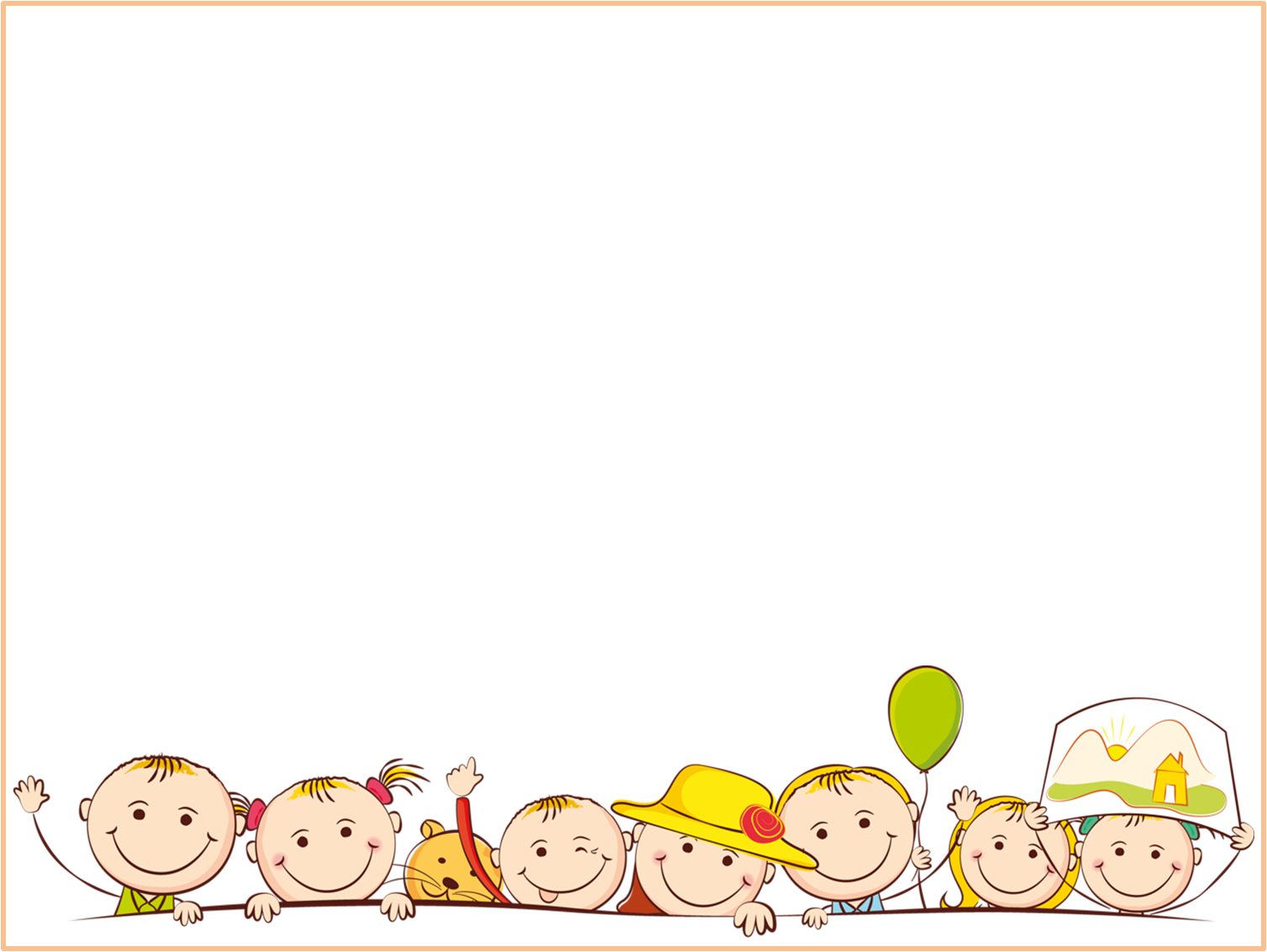 Квест-игра
Растительный 

и 

животный 

мир
Телеграмма
достопримечательности
Социум  
традиции
Факс
политика
личности
события
SMS
MMS
@mail
Чат
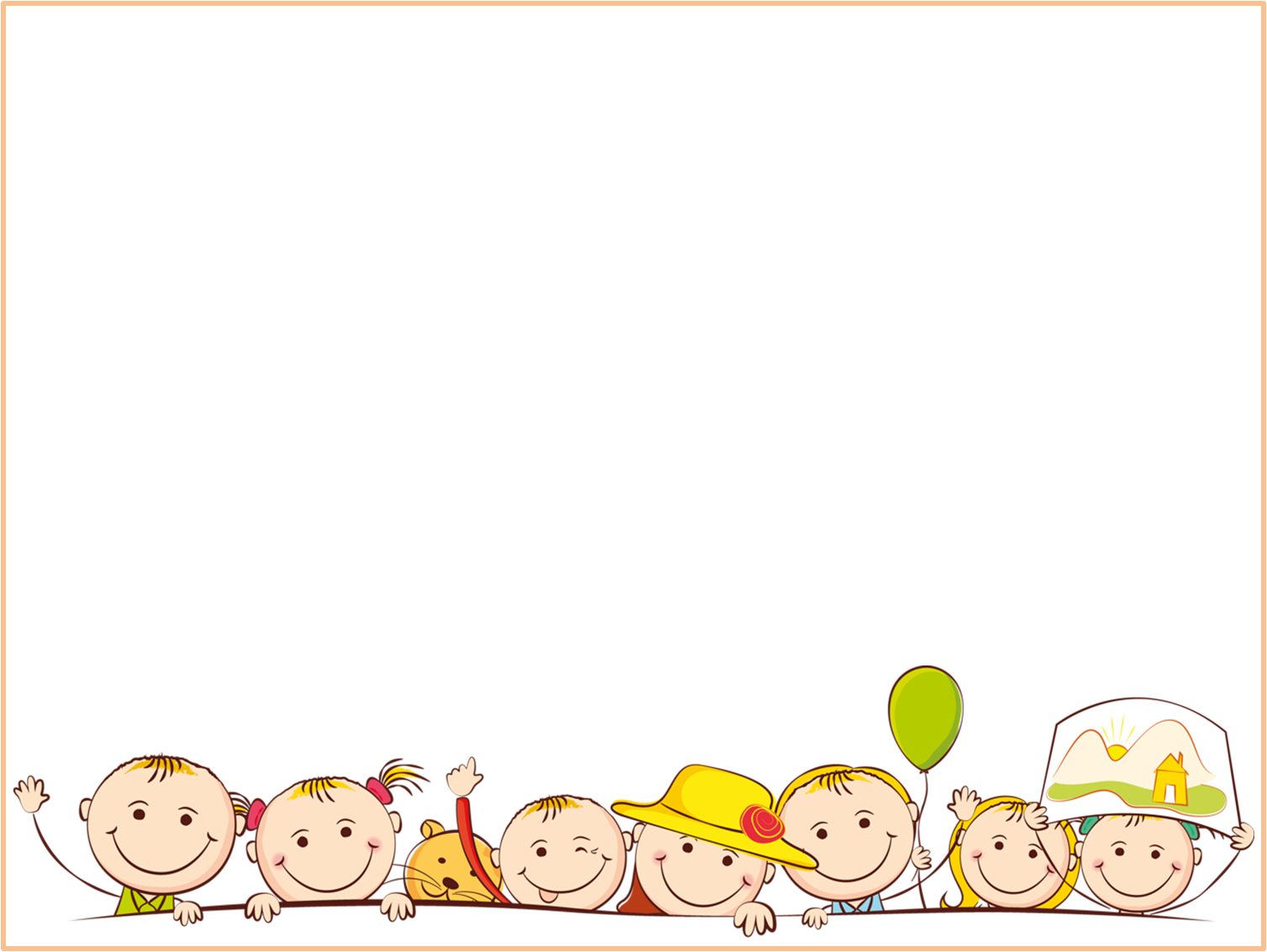 СМС
Задание: просмотрите мультфильм и ответьте на вопрос: 
Какой представитель животного мира был наиболее почитаем на Пермской земле и почему? 
Информацию о названии животного отправьте СМС сообщением по указанному телефону.
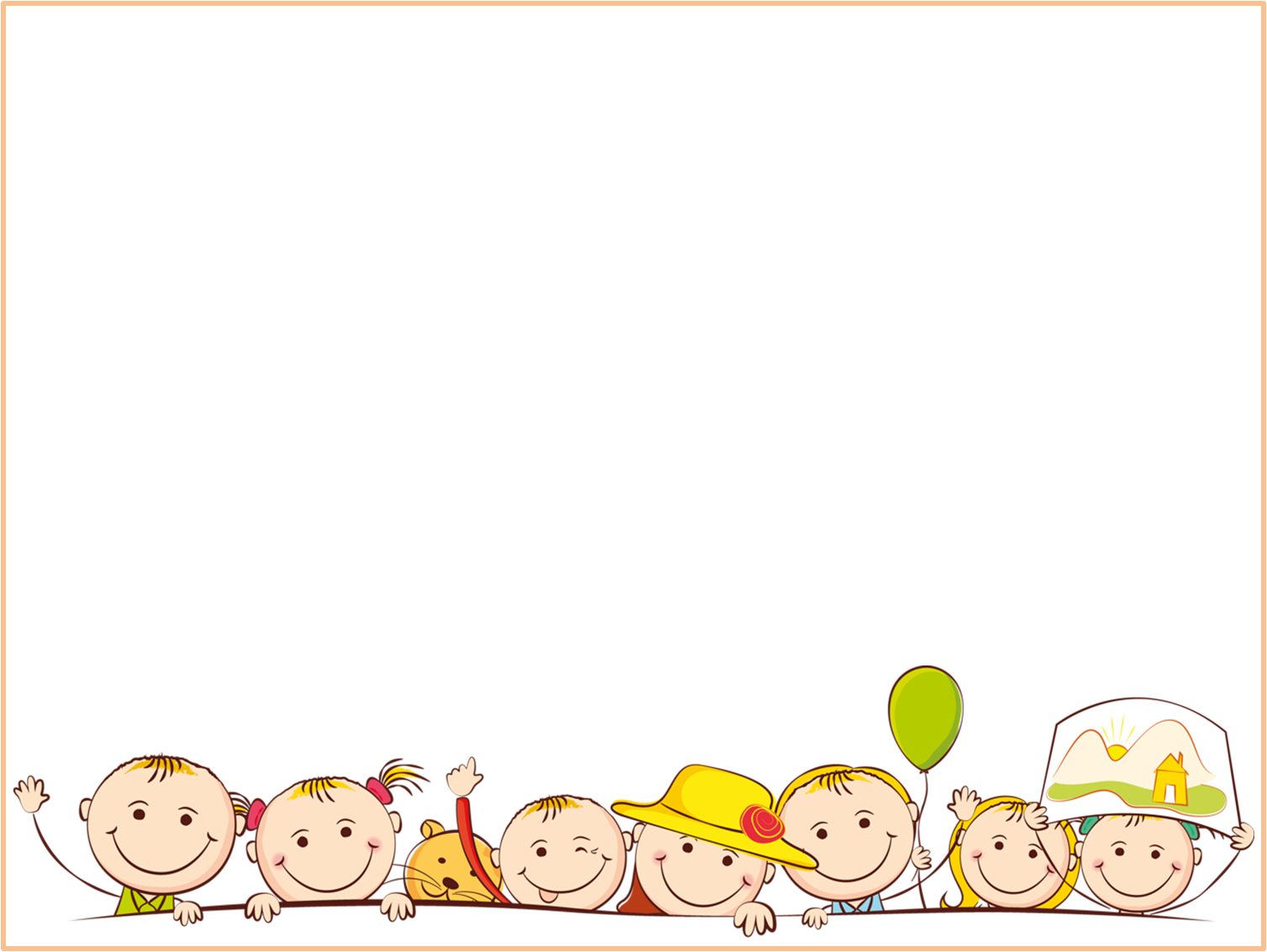 ММС
Задание: при помощи трёх подсказок отгадайте название вещества, добыча которого было традиционным занятием жителей пермской земли. Это вещество лежит в чёрном ящике . Информацию отправьте ММС сообщением по указанному телефону.
- Это вещество раньше называли пермянкой;
- вещество, с добычи которого начинается освоение Прикамья;
- благодаря этому веществу жителей Пермского края называли «Пермяк – соленые уши».
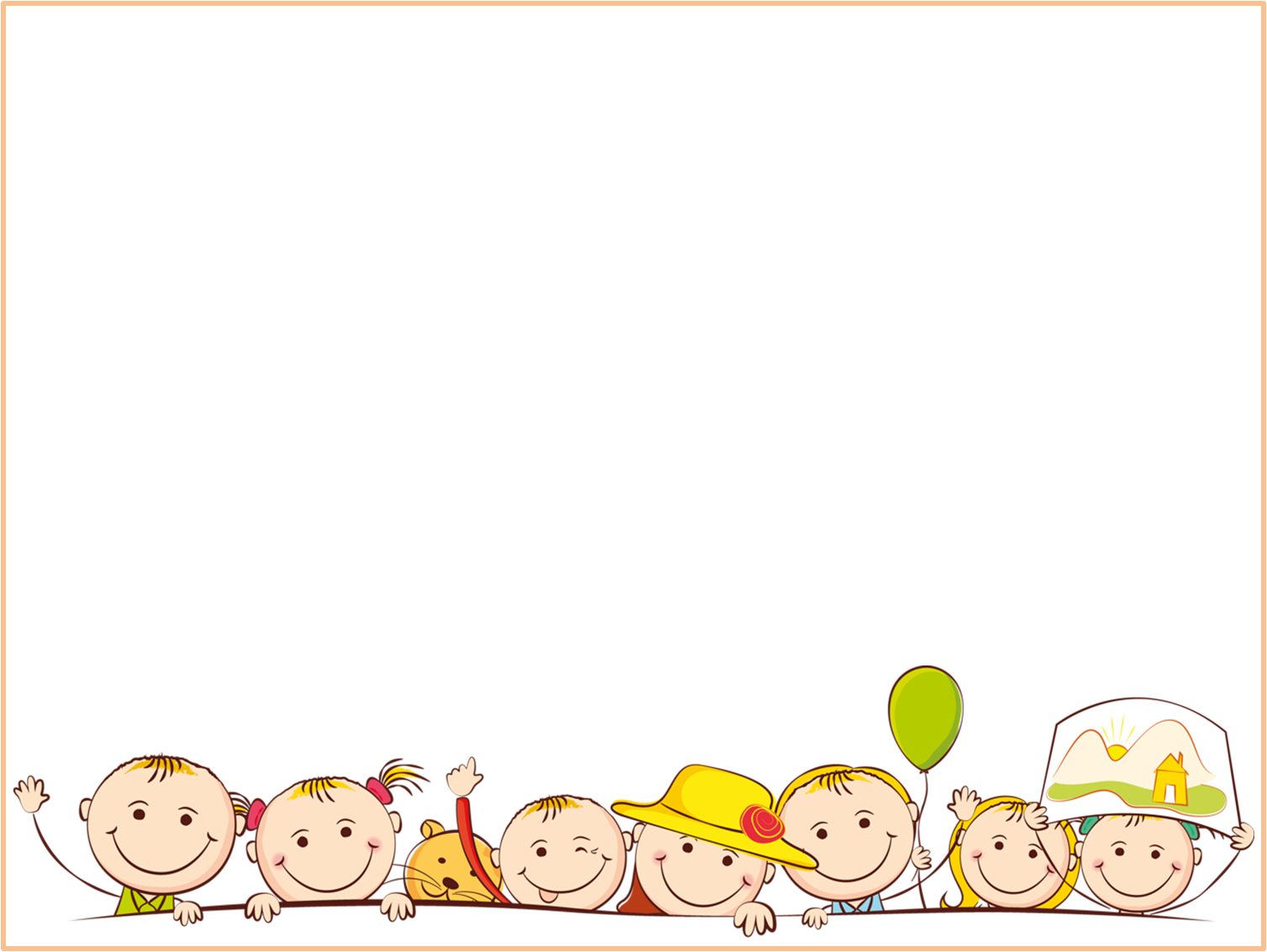 Факс
Задание: в тексте найдите название населённого пункта, где находится музей под открытым небом. Обозначьте на контурной карте данный населенный пункт. Ответ отправьте при помощи факса.
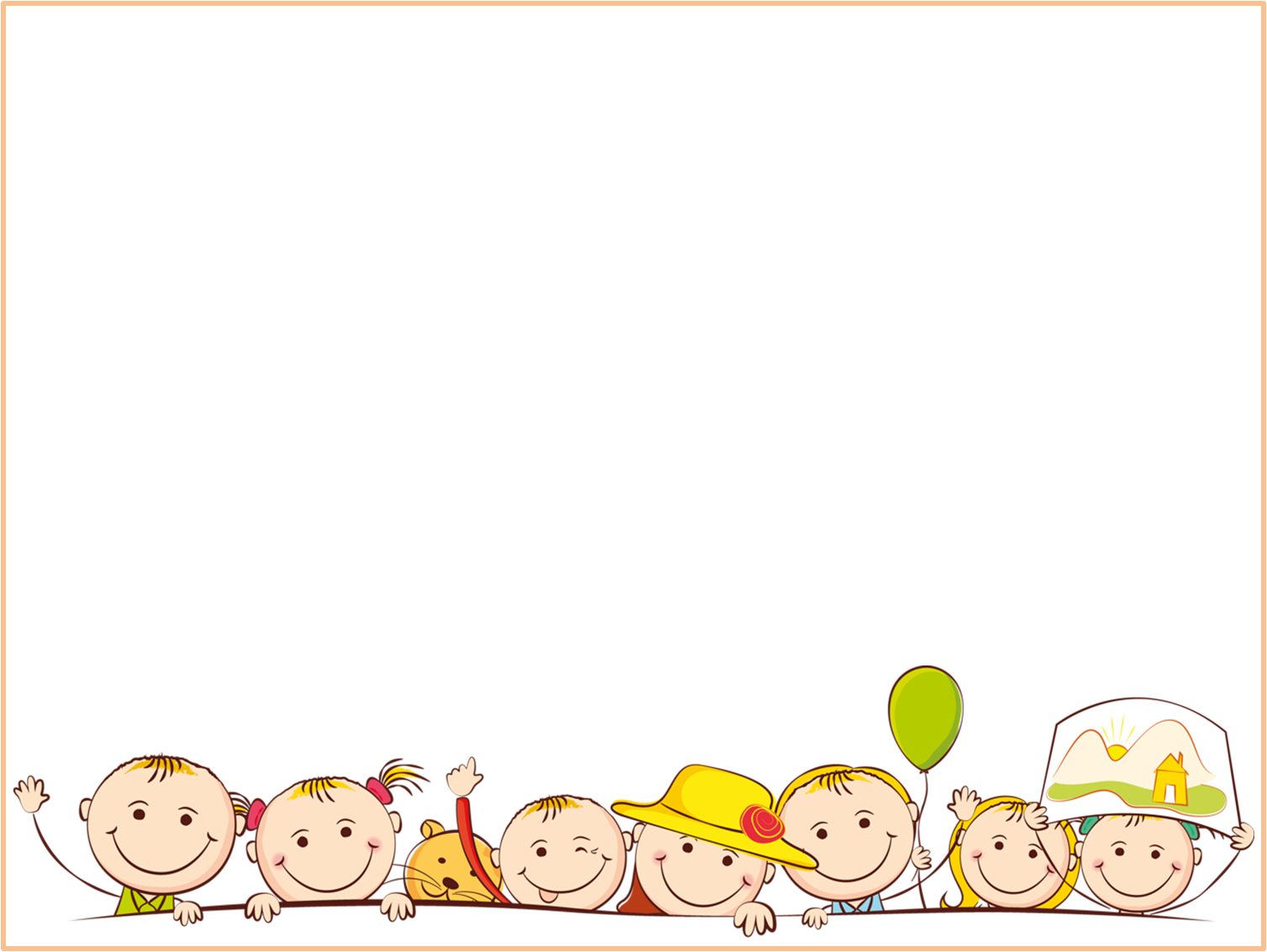 Телеграмма
Задание: 
Раскодируйте информацию.






Найдите в тексте гимна Пермского края (во 2 куплете) предложение, в котором:
- три числительных, 
- предложение состоит из 8 слов
- восклицательное по цели высказывания.
Отправьте это предложение телеграммой, пояснив, о чем идет речь.
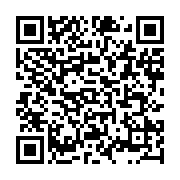 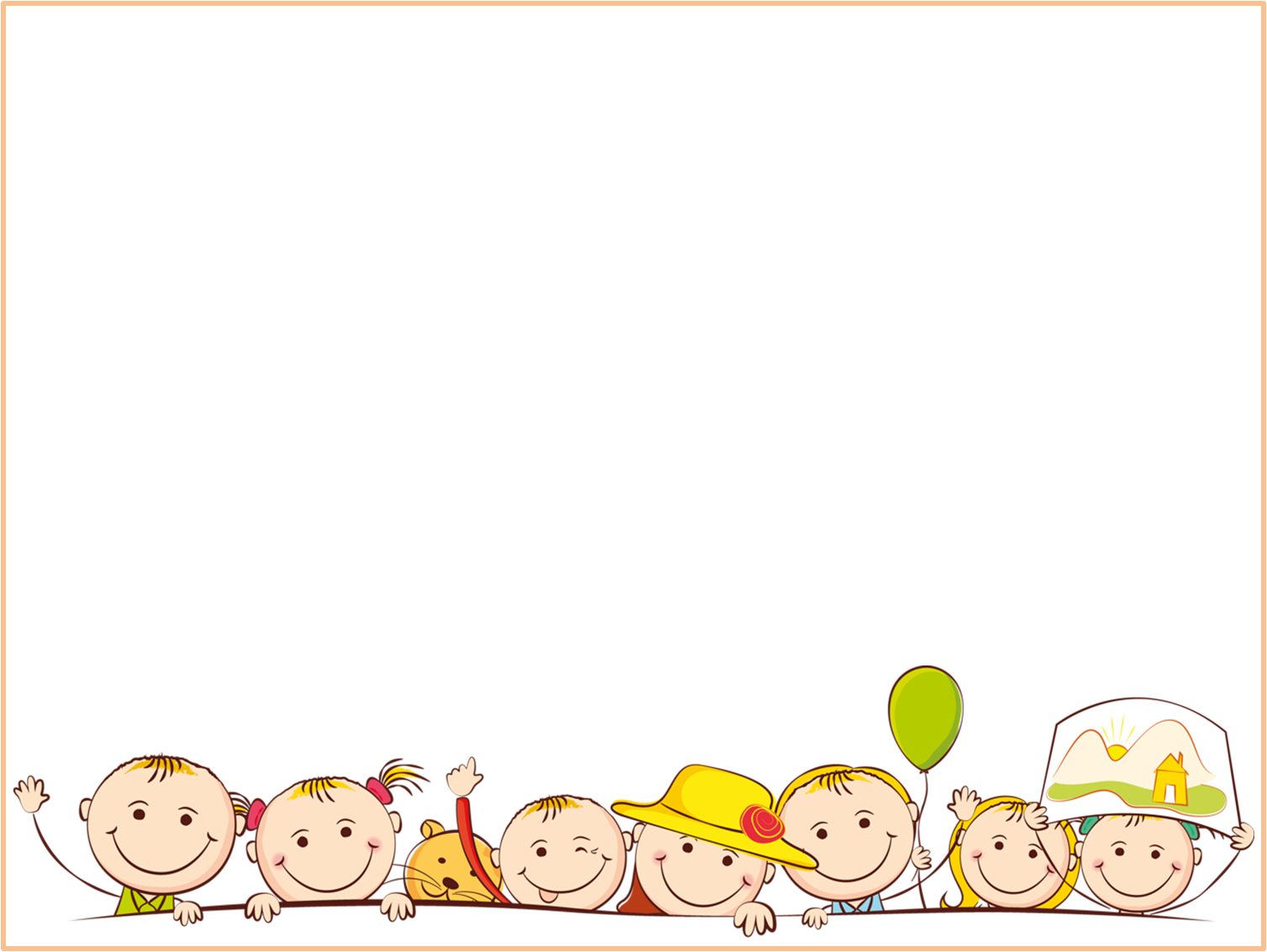 «10 вопросов в чате»
Задание: отгадайте выдающегося государственного деятеля, географа, историка, чьё имя связано с Пермским краем, используя детскую игру «Да. Нет». 

Ваша задача: задавать вопросы собеседнику, общаясь в чате. Вопросы составить таким образом, чтобы можно было получить в ответ только «Да или нет».
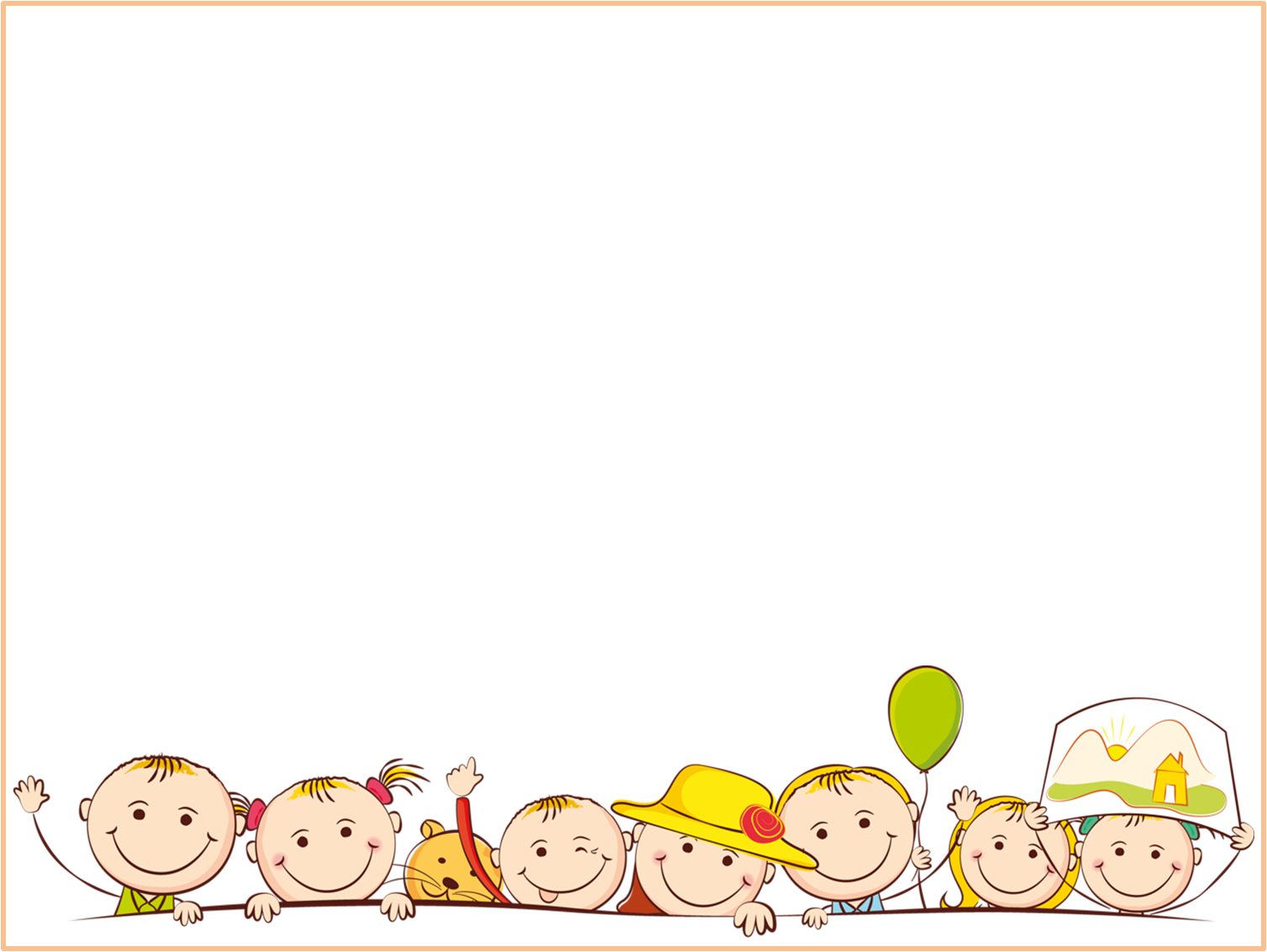 Электронное письмо
Задание: Прочитайте текст. Заполните пропуски в тексте, используя данные таблицы.
25 марта _____ года недалеко от города Чайковского, между деревнями Чумна и Карша, приземлился пятый корабль-спутник  «___________________»с собакой ____________________. 
В память об этом событии, 12 апреля 1986 года близ места события открыт памятник пятому кораблю-спутнику серии «Восток».
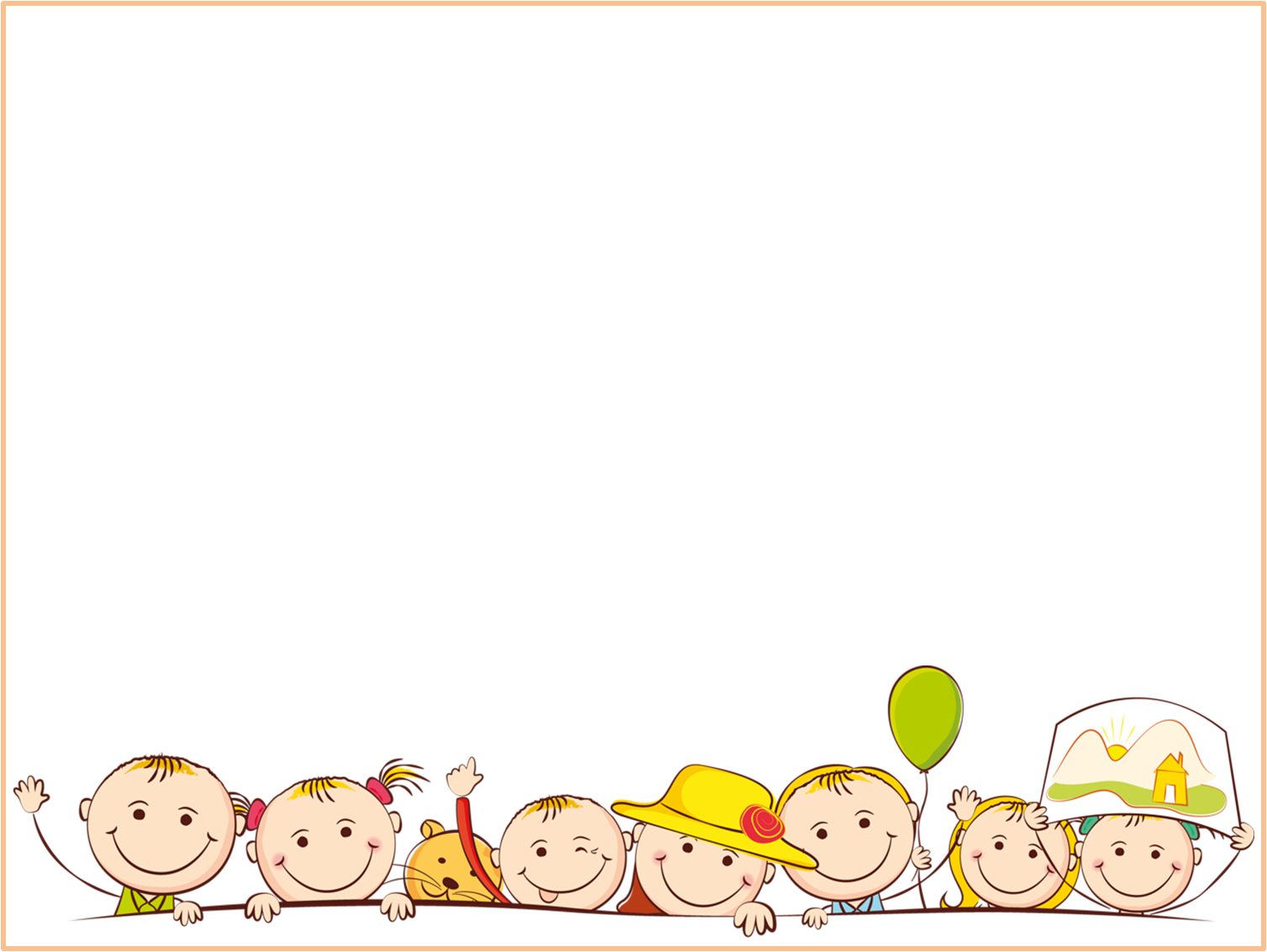 Электронное письмо
Отправьте письмо на электронный адрес:andzap@yandex.ru
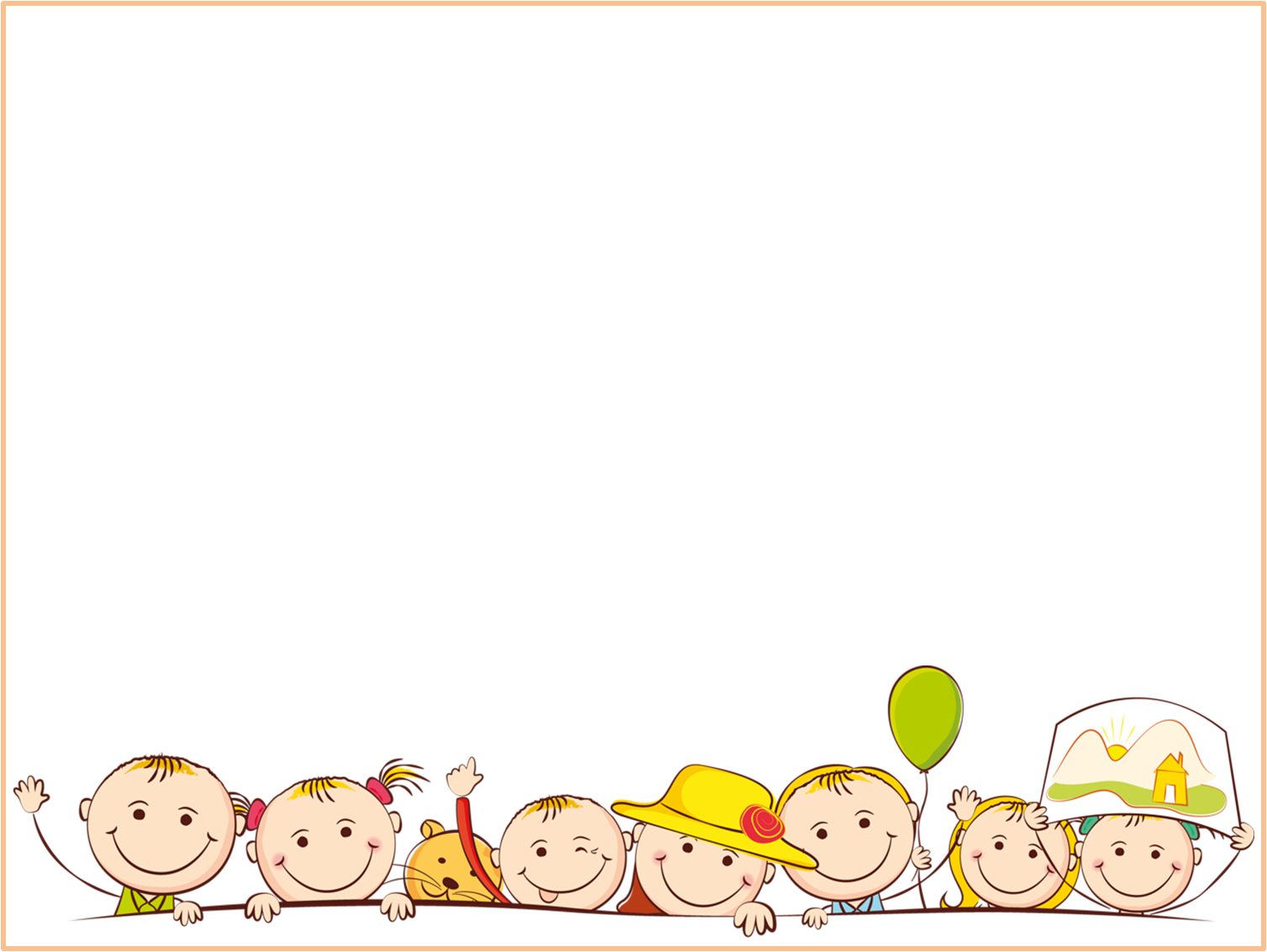 7 чудес Пермского края
Выберите 7 «чудес Пермского края» из предложенного списка
Вспомните информацию полученную в библиотеке (по созданию книги)
Создайте книгу
Презентуйте книгу
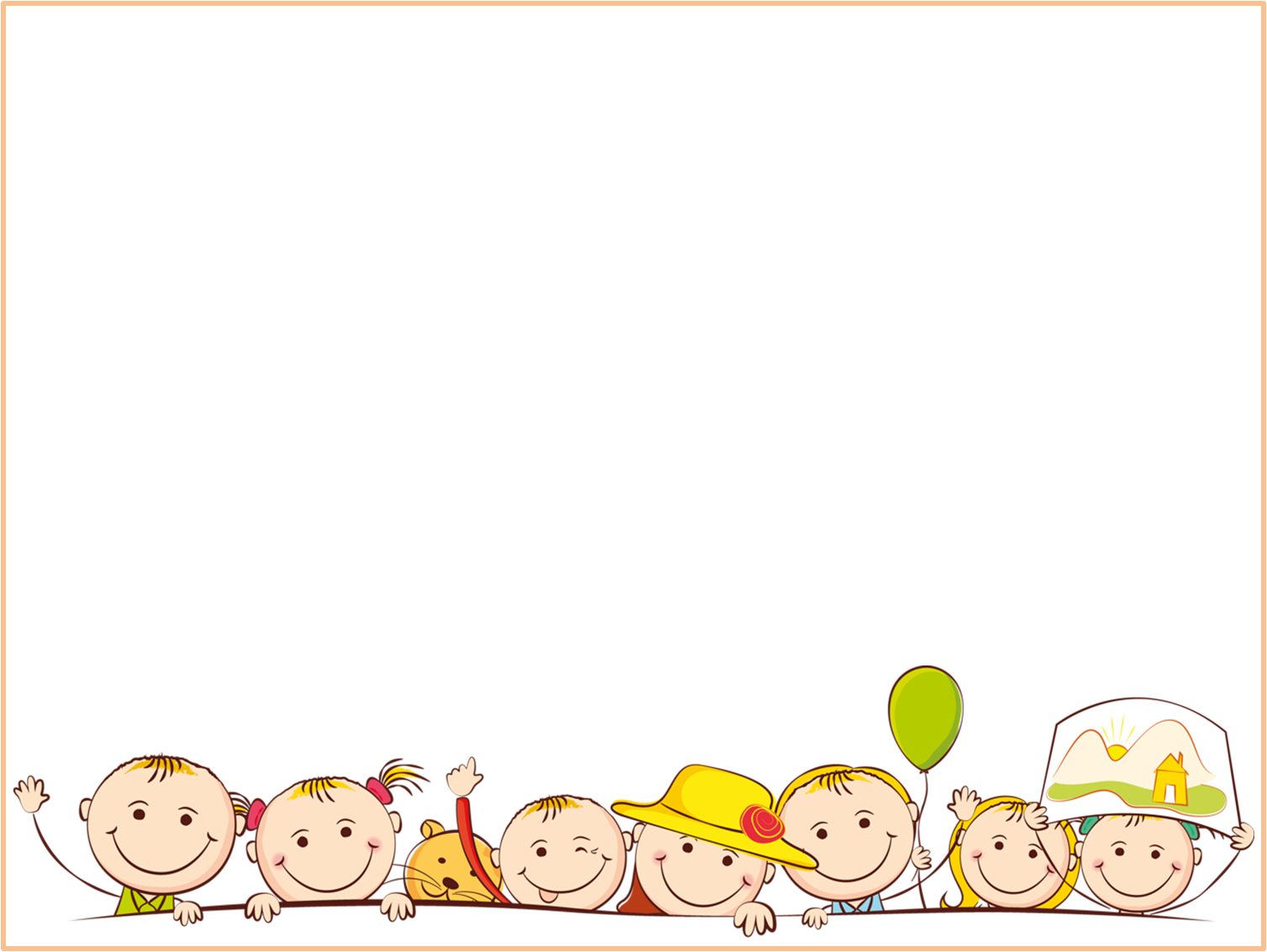 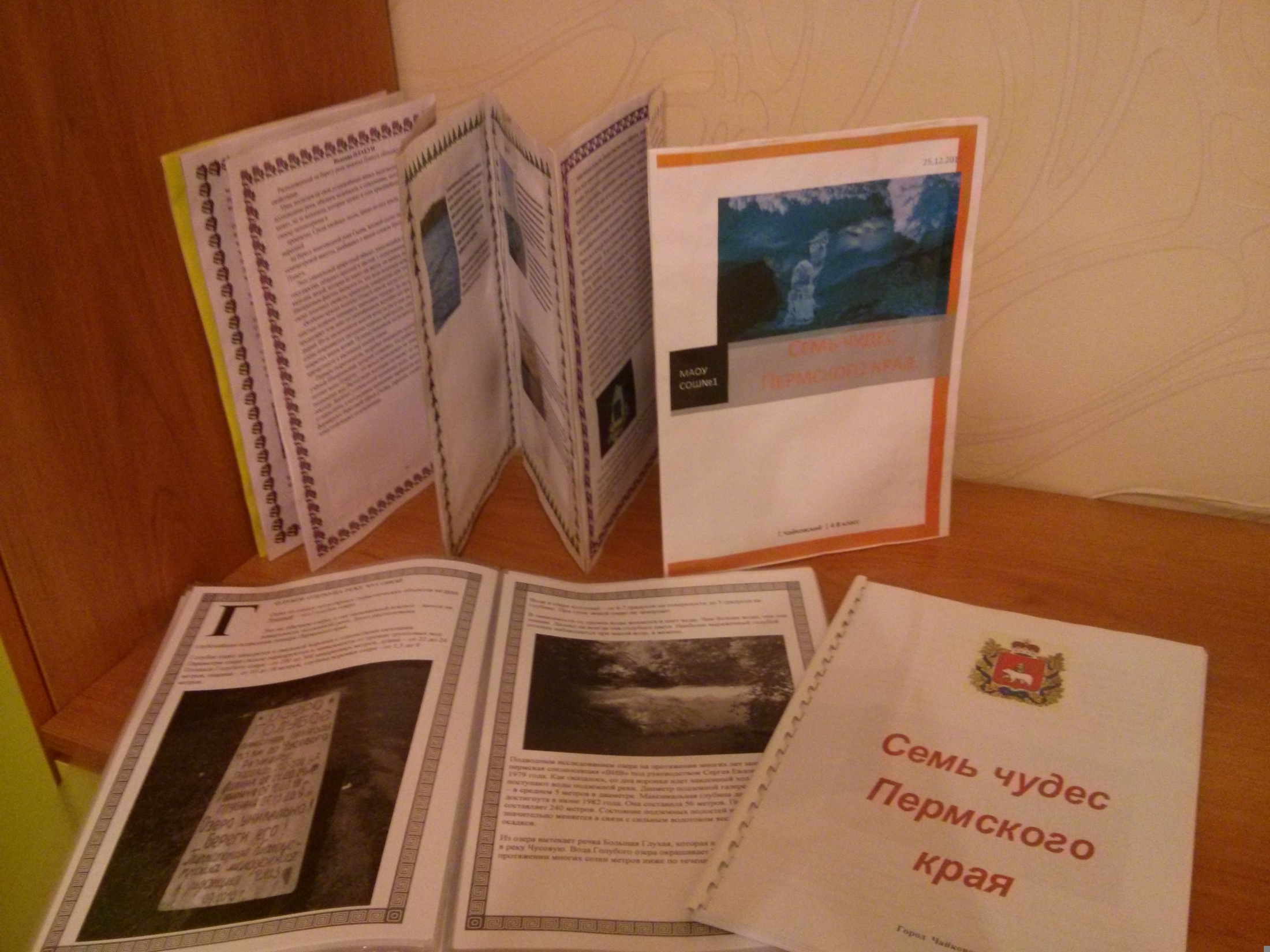